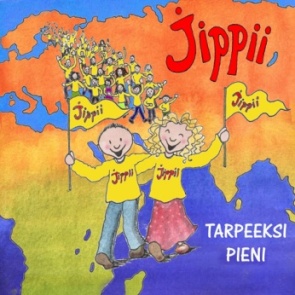 TARPEEKSI PIENI
San. Outi Rossi
Säv./sov. Lasse Heikkilä
MONI KAI TAHTOISI OLLA SUURI
 LAIVA VALTAMERELLÄ.
MINÄ OLISIN NIINKUIN PIENI
 KAARNAVENE VEDEN PINNALLA.
PIENIKIN PUHALLUS ISÄLTÄ SAISI
 MINUT LIIKKUMAAN, 
PIENIKIN PUHALLUS ISÄLTÄ SAISI
 VENEEN KIIKKUMAAN.
TARPEEKSI PIENI
1/6
MONI KAI TAHTOISI PUIMURINA
 OLLA SUURELLA PELLOLLA. 
MINÄ OLISIN NIINKUIN PIENEN
 PIENI SIRPPI AITAN KULMALLA. 
SILLOIN, KUN MINUA TARVITAAN,
 OLISIN KÄSILLÄ.
SILLOIN, KUN VILJAA LEIKATAAN, 
OLISIN TERÄVÄ.
TARPEEKSI PIENI
2/6
MONI KAI TAHTOISI OLLA SUURI
 ROIHU, LOISTAA, VALAISTA.
MINÄ OLISIN NIINKUIN
 PIENENPIENI LASTU ISÄN
 TASKUSSA.
SILLOIN, KUN MINUA TARVITAAN,
 OLISIN SYTTYVÄ.
SILLOIN, KUN TULIA SYTYTETÄÄN,
OLISIN LÄHELLÄ.
TARPEEKSI PIENI
3/6
MONI KAI TAHTOISI KUOHUA KUIN
 KOSKI TÄYNNÄ KALOJA.
MINÄ OLISIN NIIN KUIN PIENEN
 PIENI KUPPI VETTÄ RAIKASTA.
LÄHTEESTÄ MUILLEKIN ANTAISIN
 VAIKKA MILLÄ MITALLA.
VESI EI LOPPUISI MILLOINKAAN,
 RIITTÄISI AINA VAAN.
TARPEEKSI PIENI
4/6
TAHTOISIN OLLA TARPEEKSI PIENI, 
ETTÄ VOIT MINUA KÄYTTÄÄ.
TAHTOISIN OLLA TARPEEKSI
 HEIKKO, 
ETTÄ VOIT VOIMASI NÄYTTÄÄ.
 ( 2 x )
TARPEEKSI PIENI
5/6
TAHTOISIN OLLA TARPEEKSI
 PIENI...
TAHTOISIN OLLA TARPEEKSI
 HEIKKO... 
ETTÄ VOIT MINUA KÄYTTÄÄ, 
ETTÄ VOIT VOIMASI NÄYTTÄÄ.
TARPEEKSI PIENI
6/6
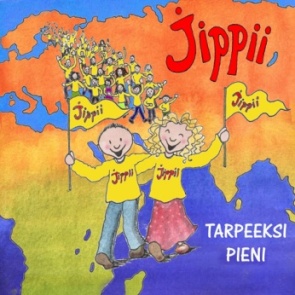 NUHTELIKO JEESUS LAPSIA?
San. Outi Rossi
Säv./sov. Lasse Heikkilä
NUHTELIKO JEESUS LAPSIA,
 JOTKA JUOKSIVAT
 LUOKSENSA? 
EHEI!
HÄN OTTI HEIDÄT SYLIINSÄ,
 SIUNASI JOKAISTA.
NUHTELIKO JEESUS LAPSIA
1/7
USKOKAA NIIN KUIN HE, 
ETTÄ PÄÄSETTE PERILLE. 
TAIVAASSA KANSSA LAPSIEN
 NÄETTE SELVEMMIN.
USKOKAA NIIN KUIN HE, USKO EI
 EPÄILE. 
TARTU SANAAN JEESUKSEN:
 NOUSE JA KÄVELE!
NUHTELIKO JEESUS LAPSIA
2/7
NUHTELIKO JEESUS LAPSIA,
 JOTKA HUUSIVAT
 HOOSIANNA? 
EHEI!
HÄN ANTOI HEIDÄN ILOITA,
 HYPPIÄ RIEMUSTA!
NUHTELIKO JEESUS LAPSIA
3/7
USKOKAA NIIN KUIN HE, 
ETTÄ PÄÄSETTE PERILLE. 
TAIVAASSA KANSSA LAPSIEN
 NÄETTE SELVEMMIN.
USKOKAA NIIN KUIN HE, USKO EI 
EPÄILE. 
TARTU SANAAN JEESUKSEN: 
NOUSE JA KÄVELE!
NUHTELIKO JEESUS LAPSIA
4/7
NUHTELIKO JEESUS
 POIKASTA, JOKA LAHJOITTI
 KALANSA?
EHEI!
OTTIPA PIENET LEIVÄTKIN,
 RUOKKI TUHANSIA.
NUHTELIKO JEESUS LAPSIA
5/7
USKOKAA NIIN KUIN HE, 
ETTÄ PÄÄSETTE PERILLE. 
TAIVAASSA KANSSA LAPSIEN
 NÄETTE SELVEMMIN.
USKOKAA NIIN KUIN HE, USKO EI
 EPÄILE. 
TARTU SANAAN JEESUKSEN:
 NOUSE...
 JA KÄVELE!
NUHTELIKO JEESUS LAPSIA
6/7
USKOKAA NIIN KUIN HE,
 USKO EI EPÄILE. 
TARTU SANAAN 
JEESUKSEN: 
NOUSE...
JA KÄVELE!
NUHTELIKO JEESUS LAPSIA
7/7
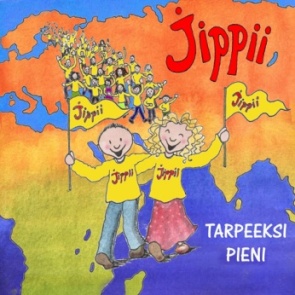 PIENI SYDÄN
San. Outi Rossi
Säv./Sov. Lasse Heikkilä
PIENET JALAT TAHTOO
 LÄHTEÄ. 
PIENET KÄDET TAHTOO
 PALVELLA.
PIENET HUULET TAHTOO
 KERTOA, 
KUKA ON JUMALA.
PIENI SYDÄN
1/4
PIENI SYDÄN TAHTOO
 RAKASTAA. 
PIENI SYDÄN TAHTOO
 LOHDUTTAA.
PIENI SYDÄN TAHTOO
 MUISTUTTAA, 
KUKA ON JUMALA.
PIENI SYDÄN
2/4
PIENET JALAT TAHTOO
 LÄHTEÄ. 
PIENET KÄDET TAHTOO
 PALVELLA.
PIENET HUULET TAHTOO
 KERTOA, 
KUKA ON JUMALA.
PIENI SYDÄN
3/4
PIENI SYDÄN TAHTOO
 RAKASTAA. 
PIENI SYDÄN TAHTOO
 LOHDUTTAA.
PIENI SYDÄN TAHTOO
 MUISTUTTAA, 
  KUKA ON JUMALA...
  KUKA ON JUMALA...
KUKA ON JUMALA.
PIENI SYDÄN
4/4
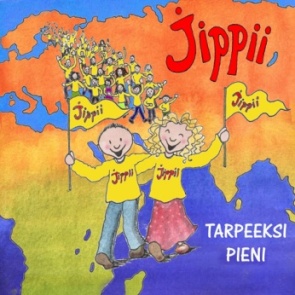 SINAPINSIEMENEN VERRAN
San./säv. Outi Rossi
Sov. Lasse Heikkilä
KALOJA POJALLA KAKSI. 
NE HERRALLE ANNETAAN.
HÄNELLE PIENI ON
 SUURTA, 
KOHTA TUHANNET
 RUOKITAAN.
SINAPINSIEMENEN VERRAN
1/8
SINAPINSIEMENEN VERRAN
 USKOA TARVITAAN.
 SINAPINSIEMENEN
 VERRAN, 
SIIRTYY VUORETKIN
 PAIKOILTAAN.
SINAPINSIEMENEN VERRAN
2/8
ROPOJA LESKELLÄ KAKSI.
 NE HERRALLE ANNETAAN.
 HÄNELLE PIENI ON
 SUURTA. 
TÄSTÄ KANSOILLE
 KERROTAAN.
SINAPINSIEMENEN VERRAN
3/8
SINAPINSIEMENEN VERRAN
 USKOA TARVITAAN.
 SINAPINSIEMENEN
 VERRAN, 
SIIRTYY VUORETKIN
 PAIKOILTAAN.
SINAPINSIEMENEN VERRAN
4/8
ÖLJYÄ TILKKANEN, KAKSI.
 NE HERRALLE ANNETAAN.
 HÄNELLE PIENI ON
 SUURTA. 
LÄHTEE ÖLJYNSÄ
 VIRTAAMAAN.
SINAPINSIEMENEN VERRAN
5/8
SINAPINSIEMENEN VERRAN
 USKOA TARVITAAN.
 SINAPINSIEMENEN
 VERRAN, 
SIIRTYY VUORETKIN
 PAIKOILTAAN.
SINAPINSIEMENEN VERRAN
6/8
RUKOILEE YKSI TAI KAKSI,
 ON JEESUSKIN PAIKALLA.
 HÄNELLE PIENI ON
 SUURTA. 
HÄN ON LUVANNUT
 VASTATA.
SINAPINSIEMENEN VERRAN
7/8
SINAPINSIEMENEN VERRAN
 USKOA TARVITAAN.
 SINAPINSIEMENEN
 VERRAN... 
SIIRTYY VUORETKIN
 PAIKOILTAAN.
SINAPINSIEMENEN VERRAN
8/8
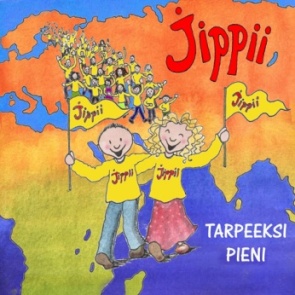 ANNA IDEALLE INTO JA LENTO
San. Outi Rossi
Säv./sov. Lasse Heikkilä
ANNA IDEALLE INTO JA
 LENTO. 
AUTA SITÄ MATKALLA,
 AVAA SILLE OVIA. 

OO – OO – OO – OO ( 2 X )
ANNA IDEALLE INTO JA LENTO
1/3
ANNA IDEALLE USKO JA
 SIIVET. 
ANNA SILLE JALUSTA,
 ANNA HYPPYALUSTA.
 
OO – OO – OO – OO ( 4 X )
ANNA IDEALLE INTO JA LENTO
2/3
ANNA IDEALLE PURJE JA
 TUULI. 
ANNA SILLE ROHKEUTTA,
 OLE ITSE MUKANA.
 
OO – OO – OO – OO ( 4 X )
ANNA IDEALLE INTO JA LENTO
3/3
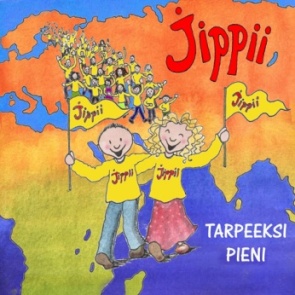 JIPPII-KUPLA
San. Outi Rossi
Säv./sov. Lasse Heikkilä
JIPPII-KUPLA TULI
 KAUPUNKIIN. 
KUPLAN KYYTIIN KAIKKI
 ISTUTTIIN. 
KYLLÄ MEILLÄ OLI HAUSKAA
 NIIN! 
YHDESSÄ ME KAIKKI
 NAURETTIIN.
JIPPII-KUPLA
1/5
NAURU RAIKUU, RAITTI
 KAIKUU. JEESUS ANTAA
 ONNEN KESTÄVÄN! 
NAURU RAIKUU, RAITTI
 KAIKUU. 
JEESUS ANTAA
 SULLE TEHTÄVÄN!
JIPPII-KUPLA
2/5
JIPPII-KUPLA, SUA OOTETTIIN.
 KUPLAN KYYTIIN KAIKKI
 HALUTTIIN. 
KYLLÄ MEILLÄ OLI HAUSKAA
 NIIN! 
YHDESSÄ ME KAIKKI
 LAULETTIIN.
JIPPII-KUPLA
3/5
LAULU RAIKUU, RAITTI
 KAIKUU. 
JEESUS ANTAA
 ONNEN KESTÄVÄN! 
LAULU RAIKUU, RAITTI 
KAIKUU. 
JEESUS ANTAA SULLE
 TEHTÄVÄN!
JIPPII-KUPLA
4/5
LAULU RAIKUU, RAITTI
 KAIKUU. 
JEESUS ANTAA
 ONNEN KESTÄVÄN! 
LAULU RAIKUU, RAITTI 
KAIKUU. 
JEESUS ANTAA SULLE
 TEHTÄVÄN!
JIPPII-KUPLA
5/5
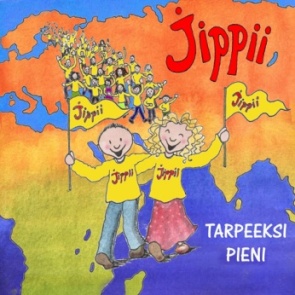 JÄTKÄLAULU
San. Outi Rossi
Säv. Outi Rossi ja Lasse Heikkilä
Sov. Lasse Heikkilä
JOKA JÄTKÄ LUOTTAA
 JUMALAAN. 
JOKA JÄTKÄ TURVAA 
AUTTAJAAN. 
JOKA JÄTKÄ TÄSSÄ VALMIINA.
 JOKA JÄTKÄ TAHTOO
 PALVELLA.
JÄTKÄLAULU
1/7
SANA KANTAA, VERI
 PUHDISTAA. JEESUS ANTAA
 VOIMAA VALTAVAA. 
VOIMA RIITTÄÄ, VOIMA
 JUMALAN. 
JÄTKÄT KIITTÄÄ: 
TUNNEN AUTTAJAN!
AUTTAJAN!
JÄTKÄLAULU
2/7
JOKA JÄTKÄ LUOTTAA
 JUMALAAN. 
JOKA JÄTKÄ TURVAA 
AUTTAJAAN. 
JOKA JÄTKÄ TÄSSÄ VALMIINA.
 JOKA JÄTKÄ TAHTOO
 PALVELLA.
JÄTKÄLAULU
3/7
SANA KANTAA, VERI
 PUHDISTAA. JEESUS ANTAA
 VOIMAA VALTAVAA. 
VOIMA RIITTÄÄ, VOIMA
 JUMALAN. 
JÄTKÄT KIITTÄÄ: 
TUNNEN AUTTAJAN!
AUTTAJAN!
JÄTKÄLAULU
4/7
SANA KANTAA, VERI
 PUHDISTAA. JEESUS ANTAA
 VOIMAA VALTAVAA. 
VOIMA RIITTÄÄ, VOIMA
 JUMALAN. 
JÄTKÄT KIITTÄÄ: 
TUNNEN AUTTAJAN!
AUTTAJAN!
JÄTKÄLAULU
5/7
JOKA JÄTKÄ LUOTTAA
 JUMALAAN. 
JOKA JÄTKÄ TURVAA 
AUTTAJAAN. 
JOKA JÄTKÄ
 TÄSSÄ VALMIINA.
JÄTKÄLAULU
6/7
JOKA JÄTKÄ TAHTOO...

  JOKA JÄTKÄ TAHTOO...

JOKA JÄTKÄ TAHTOO
 PALVELLA!
JÄTKÄLAULU
7/7
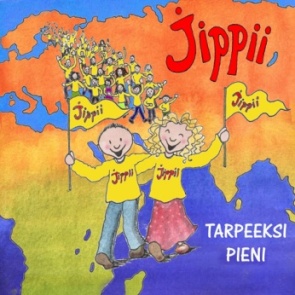 RAKKAUTTA SAA
San./säv. Outi Rossi
Sov. Lasse Heikkilä
SINÄ PÄIVÄNÄ, KUN ON
 VAIKEAA, ( 3 X )
KUN ON VAIKEATA RAKASTAA.

MUISTA, ETTÄ ISÄ JUMALA (3 X)
ANTOI RAKKAAN POIKANSA.
RAKKAUTTA SAA
1/4
RAKKAUTTA SAA, KUN
 RAKKAUTTA ANTAA.
 RAKKAUTTA SAA, KUN
 RAKASTAA. 
ANTEEKSI SAAT, VOIT
 ANTEEKSI ANTAA. 
ANTEEKSI SAAT, VOIT
 RAKASTAA.
RAKKAUTTA SAA
2/4
PYHÄ HENKI ANTAA SULLEKIN ( 3 X )
ROHKEUTTA RAKASTAA.

PYHÄ HENKI ANTAA SULLEKIN (3 X)
RAKKAUTTA RAKASTAA.
RAKKAUTTA SAA
3/4
RAKKAUTTA SAA, KUN
 RAKKAUTTA ANTAA.
 RAKKAUTTA SAA, KUN
 RAKASTAA. 
ANTEEKSI SAAT, VOIT
 ANTEEKSI ANTAA. 
ANTEEKSI
 SAAT, VOIT RAKASTAA.
RAKKAUTTA SAA
4/4
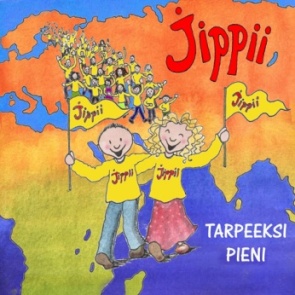 PIENIÄ TEKOJA
San. Outi Rossi
Säv. Onni Pyhälahti
Sov. Lasse Heikkilä
HERRA, ANNA MUN TEHDÄ 
PIENIÄ TEKOJA: 
KYLVÄÄ SIEMENTÄ HYVÄÄ, 
KYLVÄÄ SIEMENTÄ HYVÄÄ.
PIENIÄ TEKOJA
1/4
HERRA, ANNA MUN TEHDÄ 
PIENIÄ TEKOJA: 
PALVELLA PIENTÄ KYLÄÄ, 
PALVELLA PIENTÄ KYLÄÄ.
PIENIÄ TEKOJA
2/4
HERRA, ANNA MUN TEHDÄ
 PIENIÄ TEKOJA: 
TARTTUA KÄTEHEN LAPSEN, 
TARTTUA KÄTEHEN LAPSEN.
PIENIÄ TEKOJA
3/4
HERRA, ANNA MUN TEHDÄ 
PIENIÄ TEKOJA: 
TUKENA HARMAAHAPSEN,
TUKENA HARMAAHAPSEN.
PIENIÄ TEKOJA
4/4
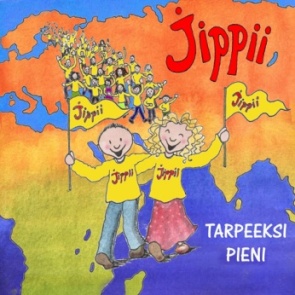 PIENI KANSA
San./säv. Outi Rossi
Sov. Lasse Heikkilä
JOSKUS ON RAIVATTAVA
 POLKU VIIDAKKOON. 
JOSKUS ON KIIVETTÄVÄ YLÖS
 VUORISTOON. 
JOSKUS ON LASKETTAVA
 VENHEELLÄ VIRTAA. 
JOSKUS ON KULJETTAVA
 RIIPPUVAA SILTAA.
PIENI KANSA
1/11
TÄSSÄ ON TEHTÄVÄ: 
JONKUN ON MENTÄVÄ, 
KOSKA PIENI KANSA RUKOILEE
 PÄIVIN JA ÖIN. 
PIENI KANSA AHERTAA 
PELLOLLA TÖIN. 
PIENI KANSA ODOTTAA
 RAKKAUDEN SANOMAA, 
PIENI KANSA JANOAA JUMALAA.
PIENI KANSA
2/11
SILLOIN, KUN ON VILU, 
SILLOIN, KUN ON HELLE, 
PYYNTÖ HEILL´ ON SAMA, 
VAIK´ EI TIEDÄ 
KELLE SEN OSOITTAA, 
KELLE SEN KOHDISTAA.
 TULISIPA JOKU 
JA TOISI SEN, 
KIRJAN 
         JA PELASTUKSEN. ( 2X )
PIENI KANSA
3/11
JOSKUS ON OTETTAVA
 MELKOINEN RISKI,
 SAATTAAHAN PURAISTA
 KIUKKUINEN PISKI: 
”VUH VUH”
JOSKUS ON ESTEENÄ SUURIKIN
 MUURI. 
AUKOSTA MAHTUU 
JUURI JA JUURI.
PIENI KANSA
4/11
TÄSSÄ ON TEHTÄVÄ: 
JONKUN ON MENTÄVÄ, 
KOSKA PIENI KANSA RUKOILEE
 PÄIVIN JA ÖIN. 
PIENI KANSA AHERTAA 
PELLOLLA TÖIN. 
PIENI KANSA ODOTTAA
 RAKKAUDEN SANOMAA, 
PIENI KANSA JANOAA JUMALAA.
PIENI KANSA
5/11
SILLOIN, KUN ON VILU, 
SILLOIN, KUN ON HELLE, 
PYYNTÖ HEILL´ ON SAMA, 
VAIK´ EI TIEDÄ 
KELLE SEN OSOITTAA, 
KELLE SEN KOHDISTAA.
 TULISIPA JOKU 
JA TOISI SEN, 
KIRJAN 
         JA PELASTUKSEN. ( 2X )
PIENI KANSA
6/11
JOSKUS ON OVESSA MAHTAVA
 LUKKO, POLULLA KIVI KUIN
 KAIKEN TUKKO. 
VIERESSÄ LAULAA 
KIEKUVA KUKKO:
” JUUTUT LIEJUUN! ”
TAKAISIN KÄÄNTYISI 
MONIKIN UKKO.
PIENI KANSA
7/11
MUTTA MUISTA:
MAHDOTTOMUUS, 
SE ON 
JUMALAN TILAISUUS!
MUTTA MUISTA:
MAHDOTTOMUUS, 
SIIHEN MAHTUU 
IHME UUS!
PIENI KANSA
8/11
VAIKK´ KAIKENLAISTA VOI
 TULLA VASTAAN,
KOSKAAN JUMALA EI HYLKÄÄ
 LASTAAN.
ENKELIARMEIJA ON AINA
 PAIKALLA. 
EI TARVITSE PELÄTÄ, ISÄ ON
 LÄHELLÄ.
PIENI KANSA
9/11
TÄSSÄ ON TEHTÄVÄ: 
JONKUN ON MENTÄVÄ, 
KOSKA PIENI KANSA RUKOILEE
 PÄIVIN JA ÖIN. 
PIENI KANSA AHERTAA 
PELLOLLA TÖIN. 
PIENI KANSA ODOTTAA
 RAKKAUDEN SANOMAA, 
PIENI KANSA JANOAA...
PIENI KANSA
10/11
TULISIPA JOKU 
JA TOISI SEN, 
KIRJAN 
JA PELASTUKSEN!
PIENI KANSA
11/11
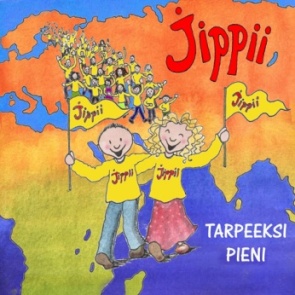 JUMALAN KÄSIKIRJOITUS
San. Outi Rossi
Säv./sov. Lasse Heikkilä
EI VUODATUS OLE PISARA, 
SE ON VIRTA TULVIVA. 
EI VUODATUS OLE KASTETTA, 
SE ON KAATOSADETTA. 
EI VUODATUS OLE TIHKUA, 
SE ON KUIN NIAGARA.
JUMALAN KÄSIKIRJOITUS
1/6
TÄLLAISEN JUMALA TAHTOISI
 ANTAA, 
TÄTÄ HÄN SISÄLLÄÄN
 KANTAA. 
SILLÄ JUMALAN
 KÄSIKIRJOITUS, 
SE ON MAAILMANVALLOITUS!
JUMALAN KÄSIKIRJOITUS
2/6
EI ARMAHDUS OLE
 MUISTUTUS, SE ON
 KERTAKORVAUS. 
EI ARMAHDUS OLE
 SAITUUTTA, SE ON SUURIN
 LAHJOISTA. 
EI ARMAHDUS TULE
 VAJAANA, SE ON TÄYTTÄ
 PUHTAUTTA.
JUMALAN KÄSIKIRJOITUS
3/6
TÄLLAISEN JUMALA TAHTOISI
 ANTAA, 
TÄTÄ HÄN SISÄLLÄÄN
 KANTAA. 
SILLÄ JUMALAN
 KÄSIKIRJOITUS, 
SE ON MAAILMANVALLOITUS!
JUMALAN KÄSIKIRJOITUS
4/6
TÄLLAISEN JUMALA TAHTOISI
 ANTAA, 
TÄTÄ HÄN SISÄLLÄÄN
 KANTAA... 
SILLÄ JUMALAN
 KÄSIKIRJOITUS...
JUMALAN KÄSIKIRJOITUS
5/6
SE ON 
MAAILMANVALLOITUS...
MAAILMANVALLOITUS...
 MAAILMAN- ...

VALLOITUS!
JUMALAN KÄSIKIRJOITUS
6/6
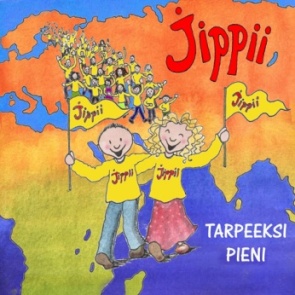 PASUUNA KAJAHTAA
San. Outi Rossi
Säv./sov. Lasse Heikkilä
KOHTA TAIVAASTA KAJAHTAA, 
PASUUNA HUULILLE
 NOSTETAAN. 
AJAN MERKKEJÄ TARKATKAA,
 VALVOKAA, 
RUKOILKAA!
PASUUNA KAJAHTAA
1/10
MONET MILJOONAT 
ODOTTAA 
NIIN KUIN AAMUA 
NOUSEVAA
 TUOTA HETKEÄ VALTAVAA,
JEESUS, KUN KOHDATAAN.
PASUUNA KAJAHTAA
2/10
PILVISSÄ PIAN HERRA
 SAAPUU, JEESUS JO SAAPUU
 RAKKAITAAN, OMIAAN,
 NOUTAMAAN. 
SAA JÄÄDÄ MAA
 KYYNELEIDEN. 
JOUKOSSA MUIDEN NOUSTA
 SAAN KOHTAAMAAN
 KUNINKAAN.
PASUUNA KAJAHTAA
3/10
PASUUNA KAJAHTAA,
 PASUUNA KAJAHTAA. 
KUN PASUUNA KAJAHTAA, 
LUOKSE 
JEESUKSEN 
NOUSTA SAAN.
PASUUNA KAJAHTAA
4/10
LUONANSA AINIAAN, 
LUONANSA AINIAAN OON, 
LUONANSA AINIAAN. 
LÄHELTÄÄN 
EN LÄHDE 
MILLOINKAAN.
PASUUNA KAJAHTAA
5/10
VIELÄ HETKINEN TAISTELKAA, 
HETKINEN RUKOILKAA!
 KOHTA AAMU 
JO SARASTAA. 
KIRKKAUS ODOTTAA.
PASUUNA KAJAHTAA
6/10
SATO TALTEEN 
KORJATKAA! 
VILJAA PELTO JO NOTKUAA. 
SAATTE LEVOSSA AHERTAA. 
ARMOA 
JULISTAKAA!
PASUUNA KAJAHTAA
7/10
PILVISSÄ PIAN HERRA
 SAAPUU, JEESUS JO SAAPUU
 RAKKAITAAN, OMIAAN,
 NOUTAMAAN. 
SAA JÄÄDÄ MAA
 KYYNELEIDEN. 
JOUKOSSA MUIDEN NOUSTA
 SAAN KOHTAAMAAN
 KUNINKAAN.
PASUUNA KAJAHTAA
8/10
PASUUNA KAJAHTAA,
 PASUUNA KAJAHTAA. 
KUN PASUUNA KAJAHTAA, 
LUOKSE 
JEESUKSEN 
NOUSTA SAAN.
PASUUNA KAJAHTAA
9/10
LUONANSA AINIAAN, 
LUONANSA AINIAAN OON, 
LUONANSA AINIAAN. 
LÄHELTÄÄN 
EN LÄHDE 
MILLOINKAAN, EN
 MILLOINKAAN.
PASUUNA KAJAHTAA
10/10
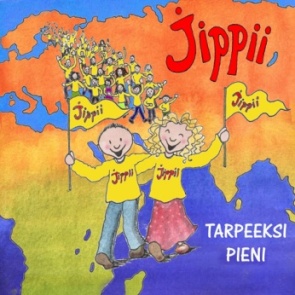 YKSI NIMI YLITSE MUIDEN
San./säv. Pekka Simojoki
Sov. Lasse Heikkilä
ON YKSI NIMI YLITSE MUIDEN,
    YKSI NIMI MUUTTUMATON. 
    YKSI NIMI YLITSE MUIDEN, 
VAIN YKSI NIMI TOIVOMME ON. 
TUO NIMI, JOSTA LAULAN, ON
 JEESUS. 
NIMI KAUNEIN ALLA AURINGON.
YKSI NIMI YLITSE MUIDEN
1/7
SIINÄ VAIN, 
SIINÄ VAIN 
ARMO MEILLE LAHJOITETAAN.
 SIINÄ VAIN ON VALTA JA 
VOIMA 
YHÄ TAIVAASSA JA PÄÄLLÄ
 MAAN.
YKSI NIMI YLITSE MUIDEN
2/7
ON YKSI NIMI YLITSE MUIDEN,
 YKSI NIMI MUUTTUMATON. 
 YKSI NIMI YLITSE MUIDEN, 
VAIN YKSI NIMI TOIVOMME ON. 
TUO NIMI, JOSTA LAULAN, ON
 JEESUS. 
NIMI KAUNEIN ALLA AURINGON.
YKSI NIMI YLITSE MUIDEN
3/7
SIINÄ VAIN, 
SIINÄ VAIN, 
SIINÄ ON MUN LAULUNI SYY. 
SIINÄ VAIN ON TAIVAS JO
 AUKI, 
SIIHEN KAIKKI RIKKAUS
 KÄTKEYTYY.
YKSI NIMI YLITSE MUIDEN
4/7
ON YKSI NIMI YLITSE MUIDEN,
 YKSI NIMI MUUTTUMATON. 
 YKSI NIMI YLITSE MUIDEN, 
VAIN YKSI NIMI TOIVOMME ON. 
TUO NIMI, JOSTA LAULAN, ON
 JEESUS. 
NIMI KAUNEIN ALLA AURINGON.
YKSI NIMI YLITSE MUIDEN
5/7
SIINÄ VAIN, 
SIINÄ VAIN 
SEISOO RISTIN MUOTOINEN PUU. 
SIINÄ VAIN ON JUMALA
 LÄSNÄ. 
KAIKKI POLVET
 MAAHAN NOTKISTUU.
YKSI NIMI YLITSE MUIDEN
6/7
ON YKSI NIMI YLITSE MUIDEN,
 YKSI NIMI MUUTTUMATON. 
YKSI NIMI YLITSE MUIDEN, 
VAIN YKSI NIMI TOIVOMME ON. 
TUO NIMI, JOSTA LAULAN, ON
 JEESUS. 
NIMI KAUNEIN ALLA AURINGON.
YKSI NIMI YLITSE MUIDEN
7/7